Los Angeles City's Hyperion Treatment Plant Digester Gas Utilization Project (“DGUP”)
SCAP Energy Management Committee - February 27, 2014
10th draft Feb 25 2014
[Speaker Notes: Need to identify building and facilities]
Hyperion Treatment Plant – Existing  Use of Digester Gas since 1995
Natural Gas
LADWP SGS 1/2
Digester Gas
Steam
HTP Boundary
Solids Treatment
Class A Biosolids
Kern / TIRE
Wastewater
Primary & Secondary Treatment
Reuse
Ocean
2
10th draft Feb 25 2014
Current generation and Utilization of Digas
3
[Speaker Notes: Need to identify building and facilities]
DGUP: Project History
4
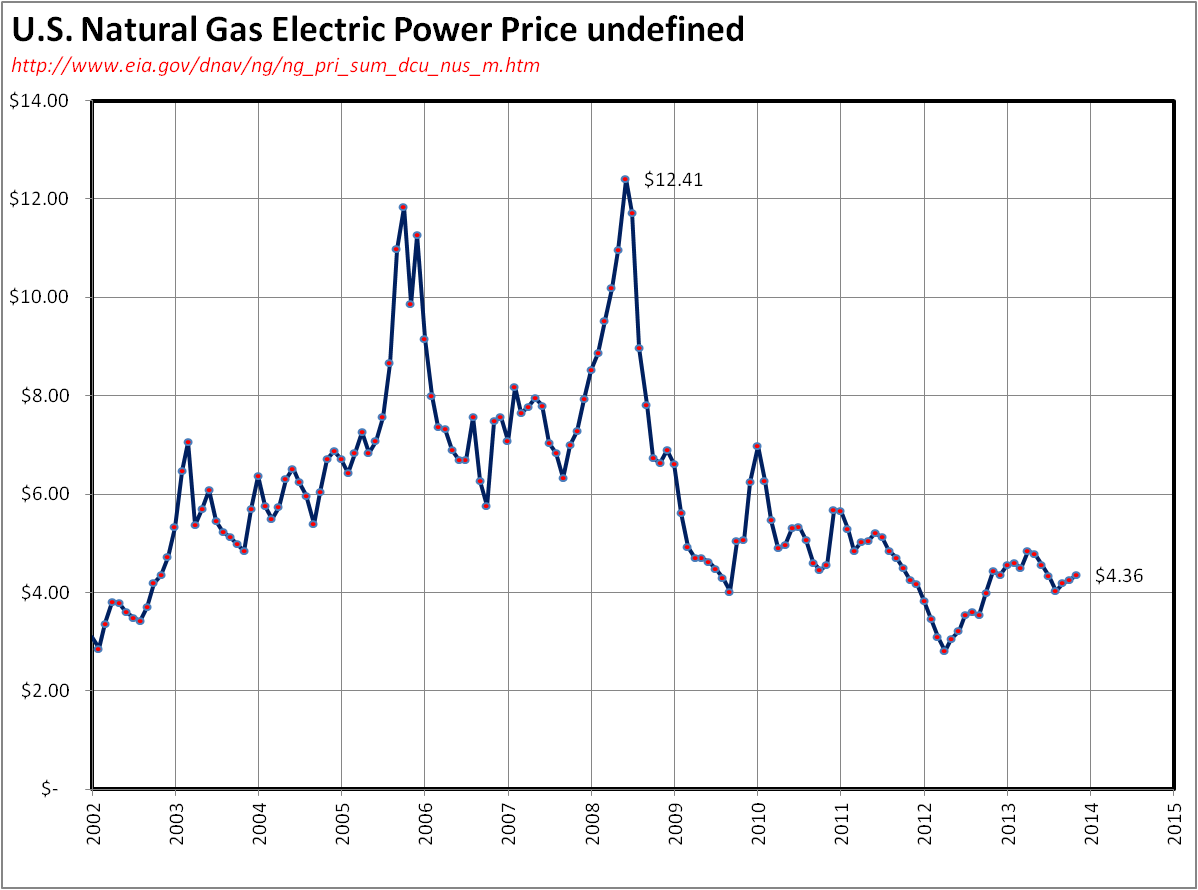 Why DGUP?
There are underlying economic factors
Source: EIA
5
DWP Energy Rate Trends(HTP currently pays   $0.05/kwh)
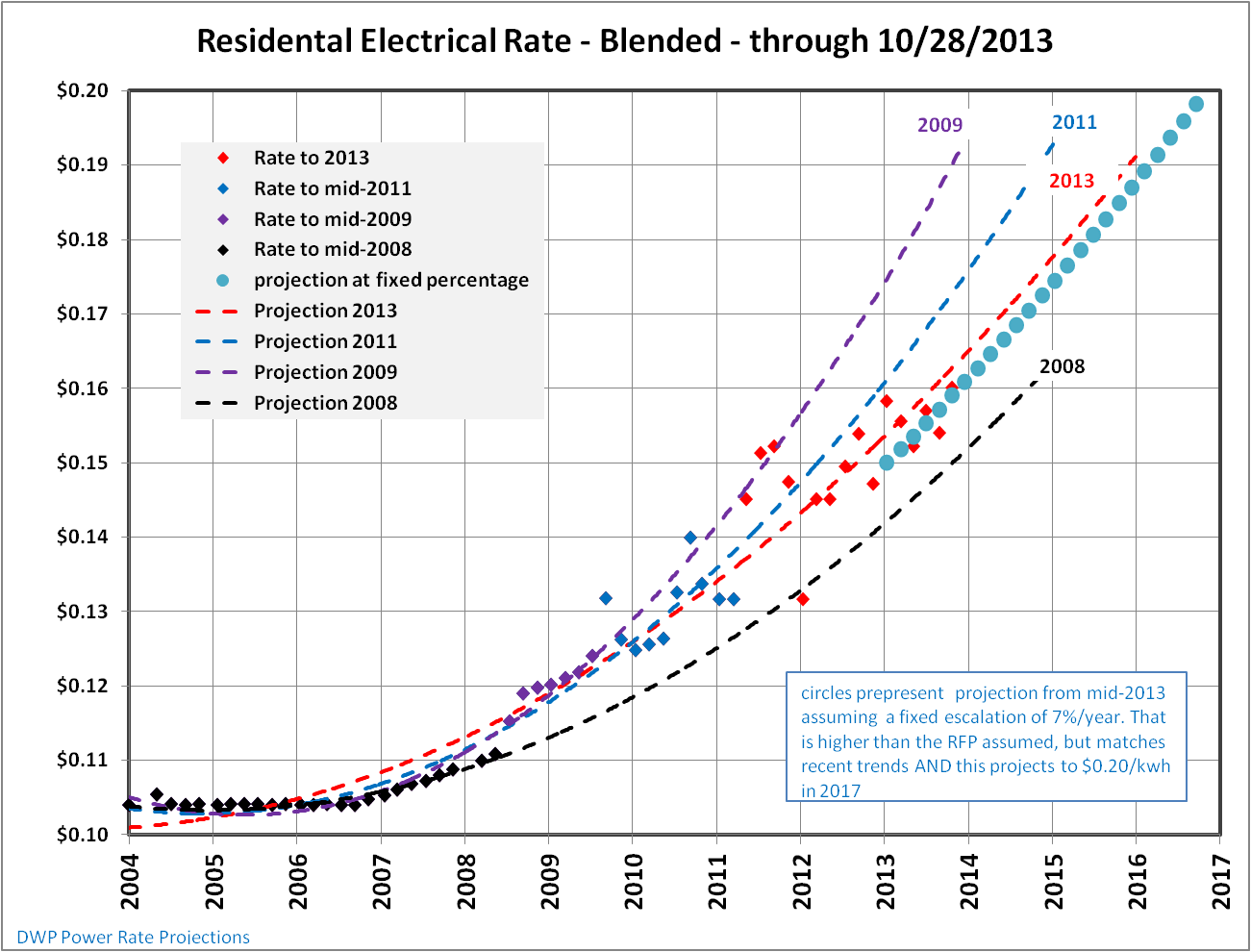 Cost of Electricity from the “GRID”
21MW-hr x 1000kw/MW x 24hr x 365d/yr x $0.18/kw-hr  =  $33,000,000/yr
Each $0.01/kw-hr increase impact HTP by $1,800,000/yr
HTP Energy Costs (of annual budget):   10% (now)  +30% (2017)
6
HTP Location:	Complex Environmental Situation
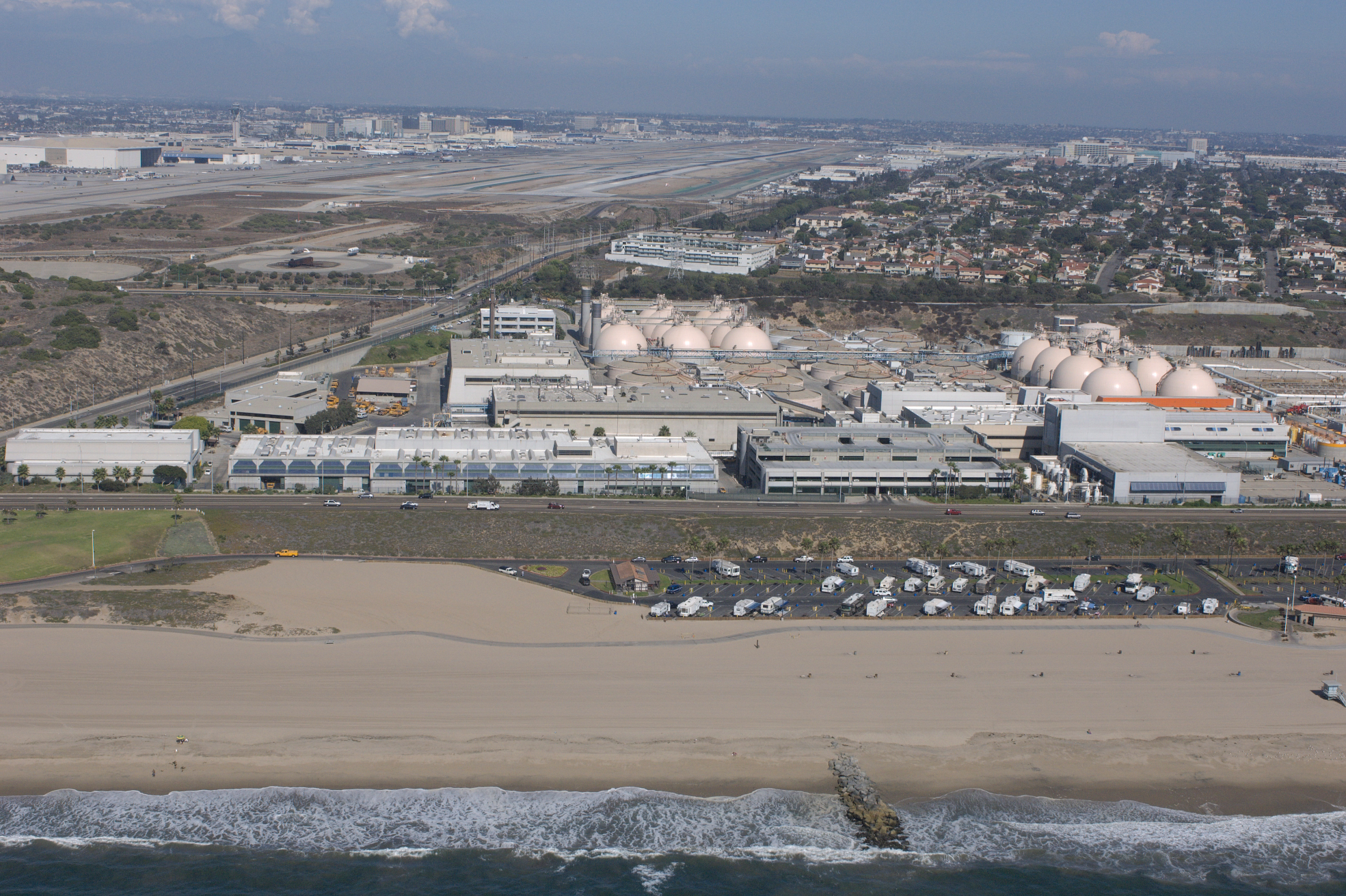 California Coastline Project http://www.californiacoastline.org/cgi-bin/image.cgi?image=200802433&mode=sequential&flags=0&year=2008
7
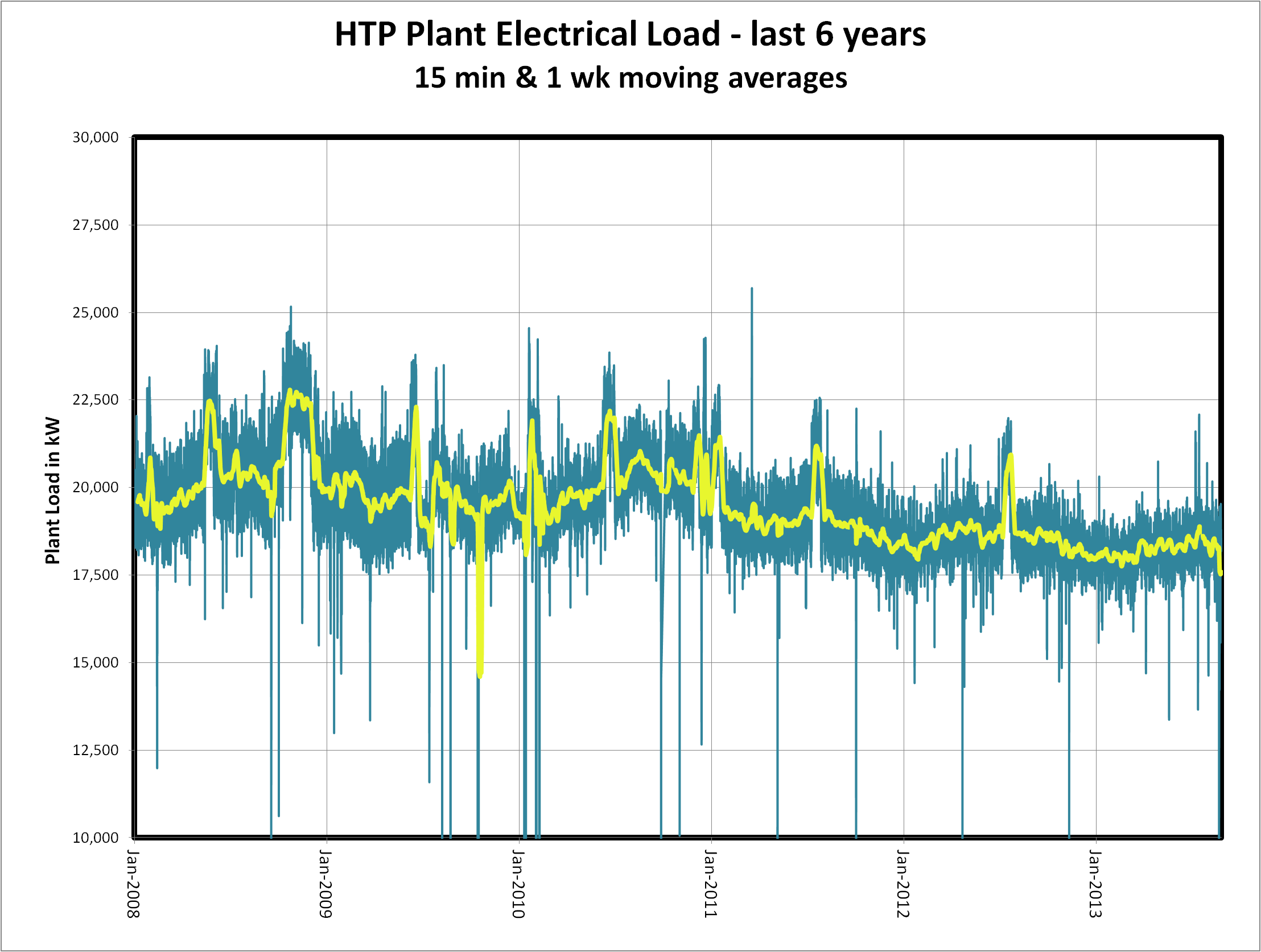 Hyperion: Electrical Demand last 6 yearsIn 2009-10, I predicted a significantly different Trend
Demand has gone down
Use has improved
Constraints will change in the future
1-week average demand
HTP-elect load-8-29-13
8
Many Stakeholder-specific Project Drivers
City was Open to Alternative solutions
9
Proposals (in response to 2011 RFP)
10 proposals with 2 general approaches:
Bio-methane
Ameresco
BioFuels 
Southern California Gas
Co-generation
Ameresco
Constellation
DTE 
DCO
NORESCO
Southern California Gas
UTS
10
Shortlisted Projects
Proposals
Proposal Evaluation process     RFP Section 9
Ameresco	(1&2)  
BioFuels 
Constellation
DCO
DTE 
NORESCO
Southern California Gas (1&2)
UTS
11/12
10/12
Constellation
NORESCO
DCO
Constellation
DCO  
NORESCO
8/12
3/11
Select 
“Best Value” 
Project
Final Evaluation
Preliminary Evaluation
Initial Screening (GFE)
DTE
So.Cal.Gas
Ameresco (2)
UTS
BioFuels 
So.Cal.Gas
A multi-step, comprehensive process . . .Evaluated both cost and non-cost factors
11
DGUP Project - Summary
Selection addresses the plant’s electricity and steam needs
Utilizes 100% of digester gas, and 
Generates up to 29 MW  
Generates all the steam required for solids treatment
Uses existing resources  
Addressed environmental concerns: 
air emissions and health risks 
noise 
no flaring of gas, except during emergencies
Capability of “islanded” operation during emergencies 
Slight export of power, significantly reduces potential demand charges 
Potential growth (digas, electricity, steam) and flexibility (fuel)
Alternative Delivery – time was main factor
Overall: Technical + Cost  “Best Value Project”
12
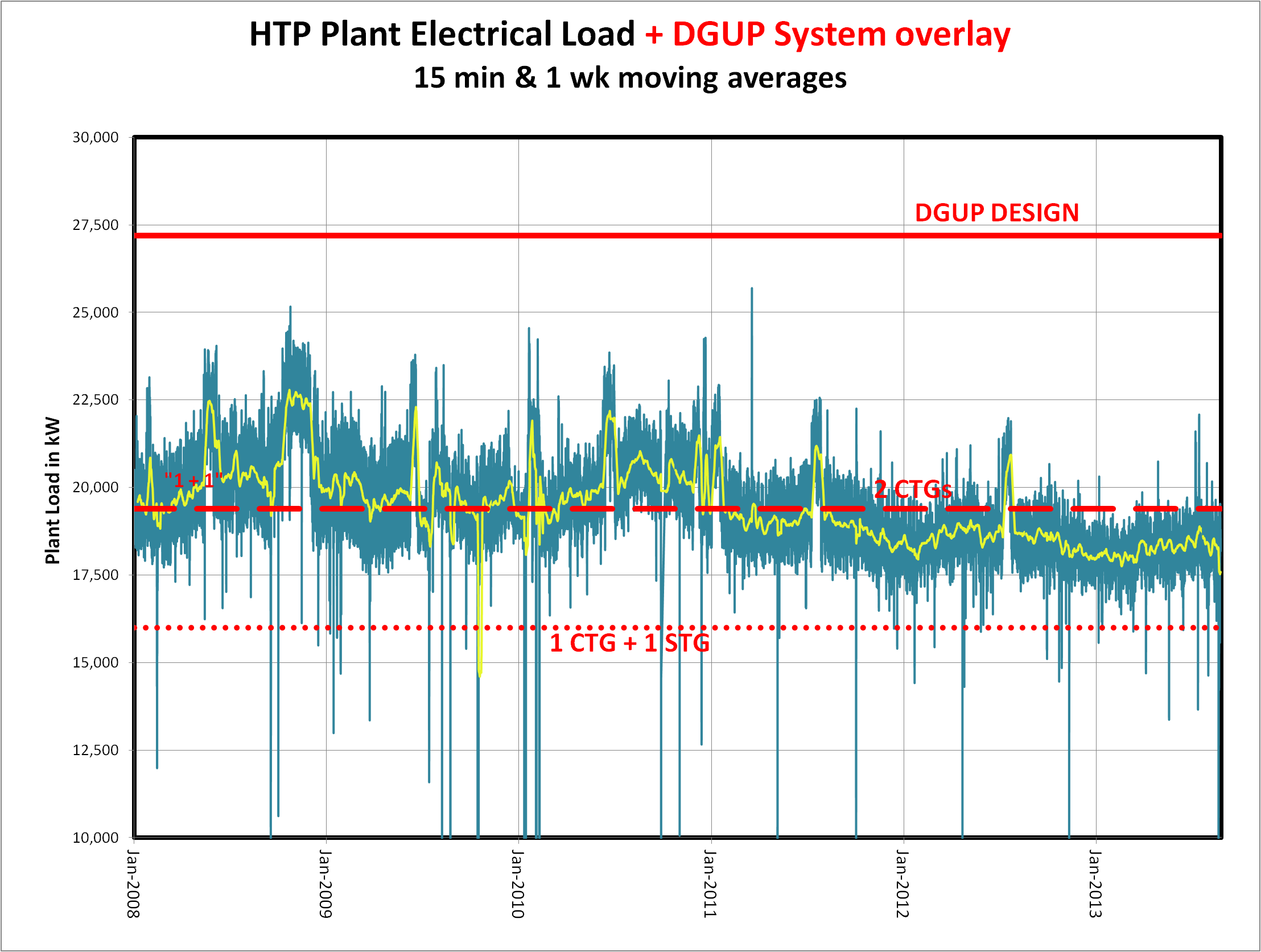 DGUP: System capacity VS. Htp Demand
Guarantees System will meet demand > 95% of time.
HTP-elect load-8-29-13
13
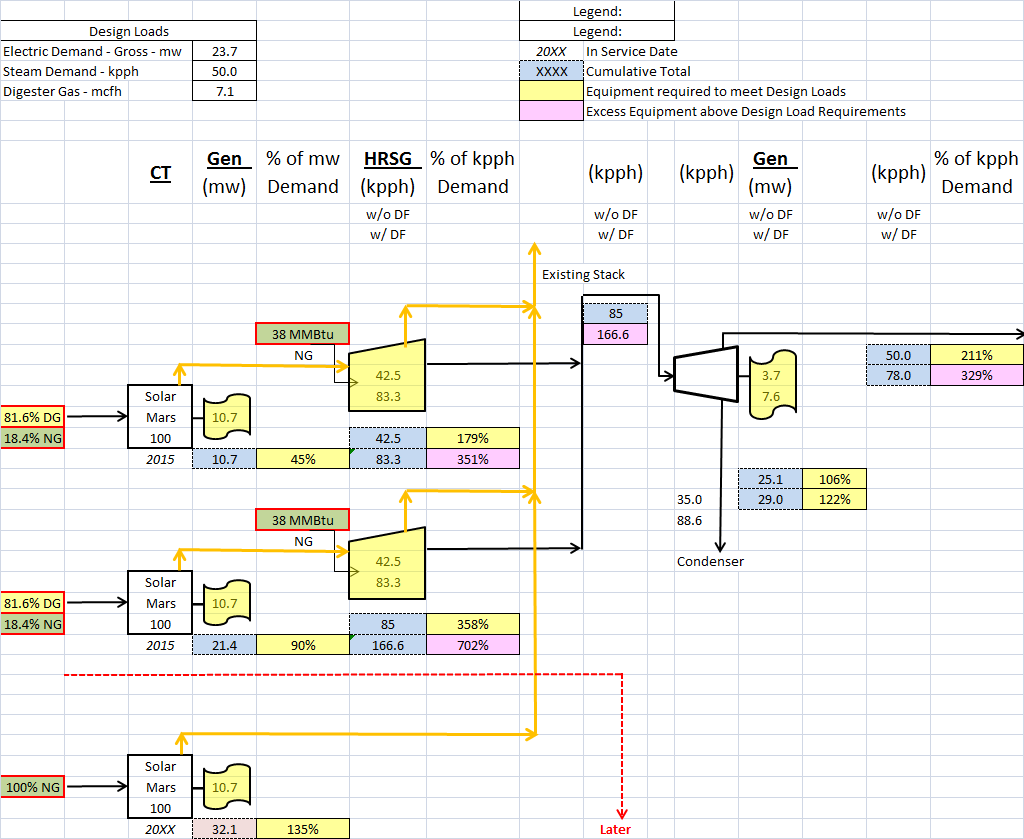 Constellation
Summary
Two Mars 100 units
w/ HRSG, w DF, w/STG 
~25 MW normal output
Future: 1 Mars
14
14
Gas Treatment
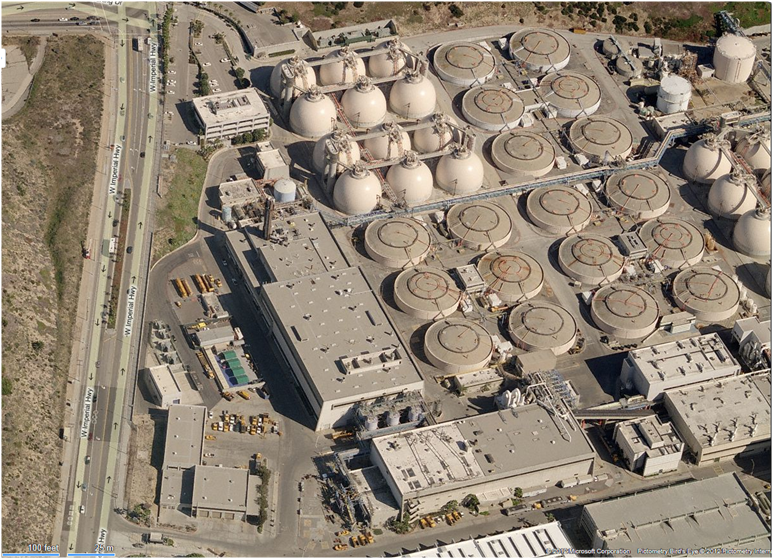 NSY

CoGen Area
DGUP PROJECT
Hyperion Treatment Plant
15
HTP – ERB from South – View, from Bing
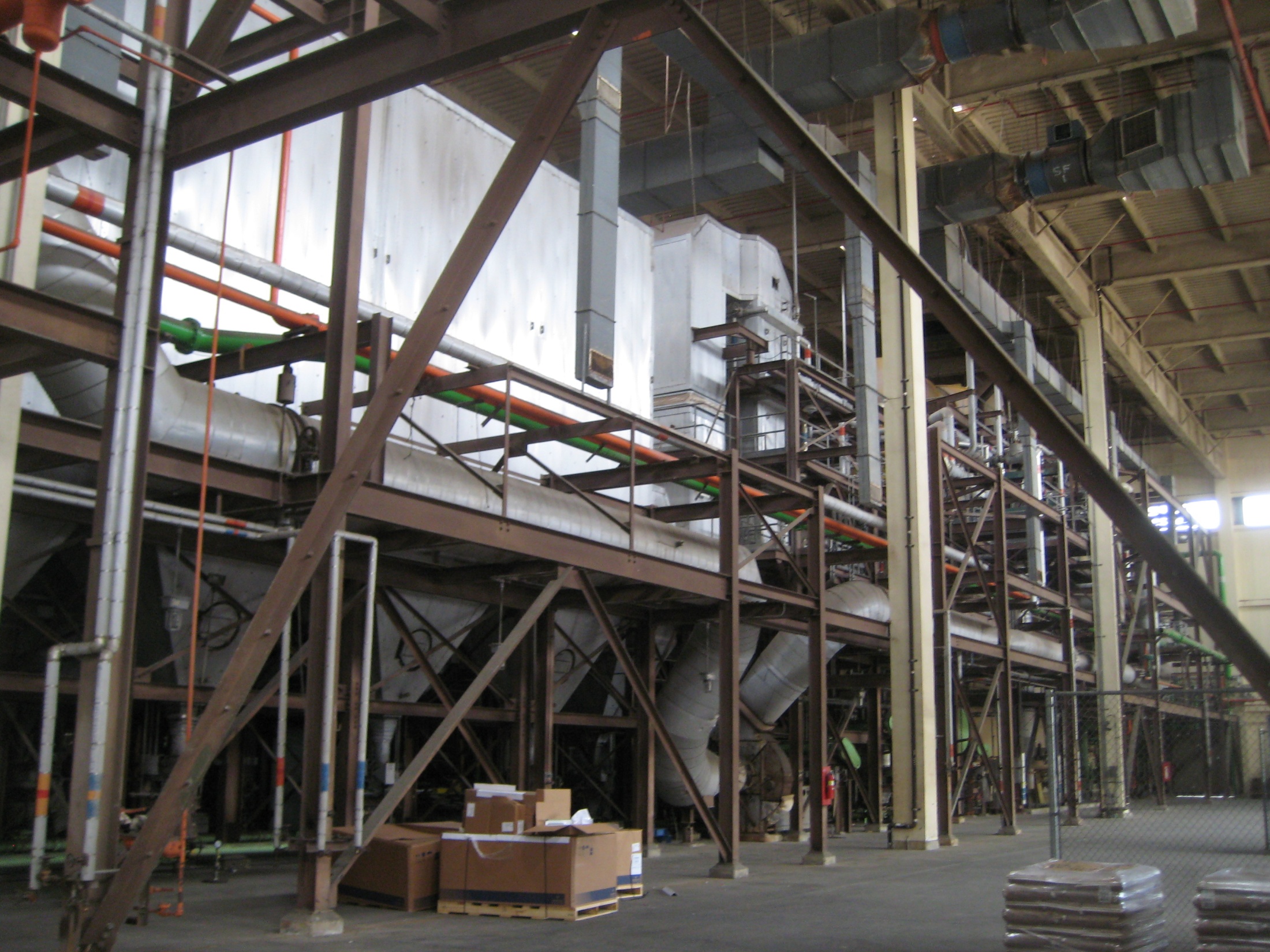 DGUP: 	      Demolition will be an early task
16
HTP Digester Gas Utilization ProjectOverall Timeline      (estimated 2/13/2014)
Complete CEQA/EIR
NTP
Commercial Operation &
“Final Acceptance”
Complete Demo
Complete Design
Start Testing
City Starts Operation
City Starts Training
2026
2017
2025
2014
Selection
2016
2007
2012
2013
2015
1995
2011
DGUP RFP
 DWP/BOS “partnership”
 Procurement 
 Design 
“SHARE”
 Construct
 CEQA 
DWP/BOS Agreement
Test
 Operation 
  LADWP Energy Agreements/Partnership 
 Cogeneration 
17
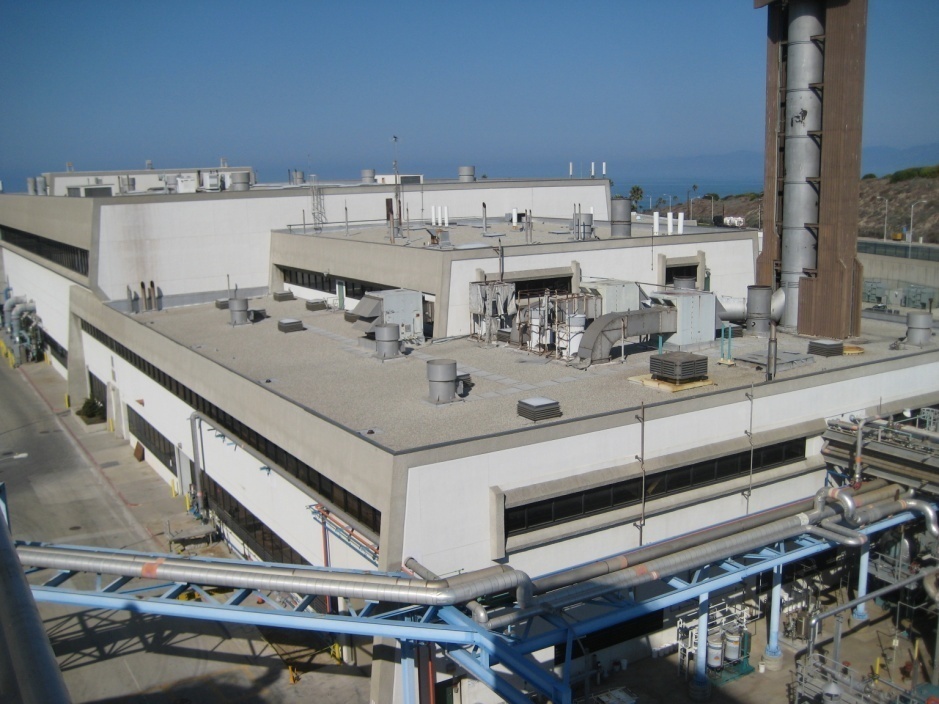 Questions
Digester Gas Utilization Project Site
18
HTP
One of largest plants in the world
Located in El Segundo . .  . Next to Dockweiler, butterflys, airport
Reliably treats water to high standards
Treats and manages bio-solids for beneficial use
WWTP by-product, Digester Gas, renewable energy resource at SGS
DWP Provides 20 MW (on average)
DWP Provides 35,000 lb/hr steam
Provide extremely reliable electricity and steam source
Energy Costs: $8 to 9 Million/year
T-3
19
HTP Digester Gas – Some Reference Numbers
Gas Production Rate:	7 MSCFD
The generation of the digester gas is expected to increase by 30% over the next 5 years.
Energy Content:	1.5 x 1012 btu/yr
Potential Renewable Value: 	$tbd
Current HTP Budget: 	$77-80 M/yr
Current HTP Electric: 	$5.2M/yr			 will go to +$30M/yr w/ no project
Current HTP Steam: 	$2.9M			 will go to $tbd M w/ no project
Renewable Electricity		15 MW now  18 MW or depending on the math
T-3
20
Why DGUP?
LADWP Economics . . . Starting about 2005 . . . .  . CHART
HTP electricity from LADWP (about 20.5 MW)
 $0.05/kwh now
> $0.19/kwh w/o DGUP after 2016
About $0.13-0.15/kwh w/DGUP
Because of Regulatory Constraints, SGS is not an option after 2016
Existing agreements expire January 31, 2015 December 31, 2016
T-5, 6
21
HTP Digester Gas – Options Considered
T-9
Option 1:		Power Generation - Use digas to self-generate HTP steam and electricity. 
Option 2:		Sell Digas “as is” - Use digas for plant steam, sell excess digas as a green energy source. Purchase electricity from DWP.
Option 3:		Clean Digas/Sell Biomethane - Use digas for plant steam, purify excess digas to pipeline quality, sell as a renewable energy source to make electricity. Purchase electricity from DWP.
Option 4:		Clean Digas/Store Biomethane - Same as Option 3, but store gas underground to maximize value. Purchase electricity from DWP.
Option 5:		“Do Nothing” - Use digas for plant steam. Flare excess digas. Purchase electricity from DWP.
22
T-9
What DID RFP Seek?
Reliable source of electricity
Reliable source of steam
Minimum Environmental impact
Small Carbon footprint (renewable fuel)
Make best beneficial use of biogas, reduced flaring 
Schedule that works
Affordable Fiscal Impact, considering:
Capital cost
O&M cost
It is unrealistic to get an alternative project operational by January 2015  extension
DGUP RFPAuthorized January 2011
USE HTP'S DIGESTER GAS TO EITHER: 
(1) PROVIDE STEAM FOR HTP  DIGESTERS AND ELECTRICAL ENERGY FOR CURRENT AND  FUTURE PLANT OPERATIONS	OR 
(2) PROVIDE A MONETARY BENEFIT TO OFFSET THE  PURCHASE OF ELECTRICITY FOR HTP PLANT OPERATIONS
23
DGUP Overview
Technical
7.2 MSCFD digester gas
Very significant energy resource
Low risk, proven technology
25 MW for HTP 
50-kpph reliable source of steam
Sustainability
Low environmental impact
Renewable Energy:          currently                                  15 MW       w/ No project                            0 MW    w/project (includes steam)   24 MW
Schedule
SGS option ends December 2016
Startup:  October 2016 w/NTP in February
Alternative Delivery
Design & Construction
Startup/Testing
Operation - 10 years operation  by Contractor

Best Financial Value to City
Performance based contract
NPV determination over 20 years
Current HTP Budget: 	$77-80M/yr
Current Electric/Steam: 	$8.2 M/yr
No project, Electric/Steam:	$35 M/yr
DGUP, Electric/Steam:	$21 M/yr
24
HTP Digas Options
HTP
1/3 gas to boilers
2/3 gas flared
Total emissions: ???
$28M direct electrical charge (@$0.16)
Upgrades to Flares and boiler required
SGS
$3.6M to maintain
Estimated $15M to generate
Xxx emissions
Taller stack, remoter location
DROP ?
25
Electrical
Considerations –
 Construction cost (uncertainty)
 Reliability (relative to today)
 Technical risk (future)
 Rate Risk (not negotiated yet)
 Financial risk (next 20 years)
 What benefits BOS, not DWP
 Options (premise: any of these are acceptable, pending detailed analysis)
Connect to Grid (reliability a wash, high cost, best chance for bucket 1) 
Connect to MSY (reliability -, high cost, difficult to implement, good chance for bucket 1)
Connect to NSY (reliability +, low cost, bucket 1 uncertainty)
26
HTP Digester Gas Utilization ProjectProject Variables
Electric cost
Natural gas costs– Chart?
Electrical growth – Chart?
Digas production – volume and quality
Capital costs
Emissions
City Policies
Time Constraints
Real World Issues
Politics
Reliability / Risk
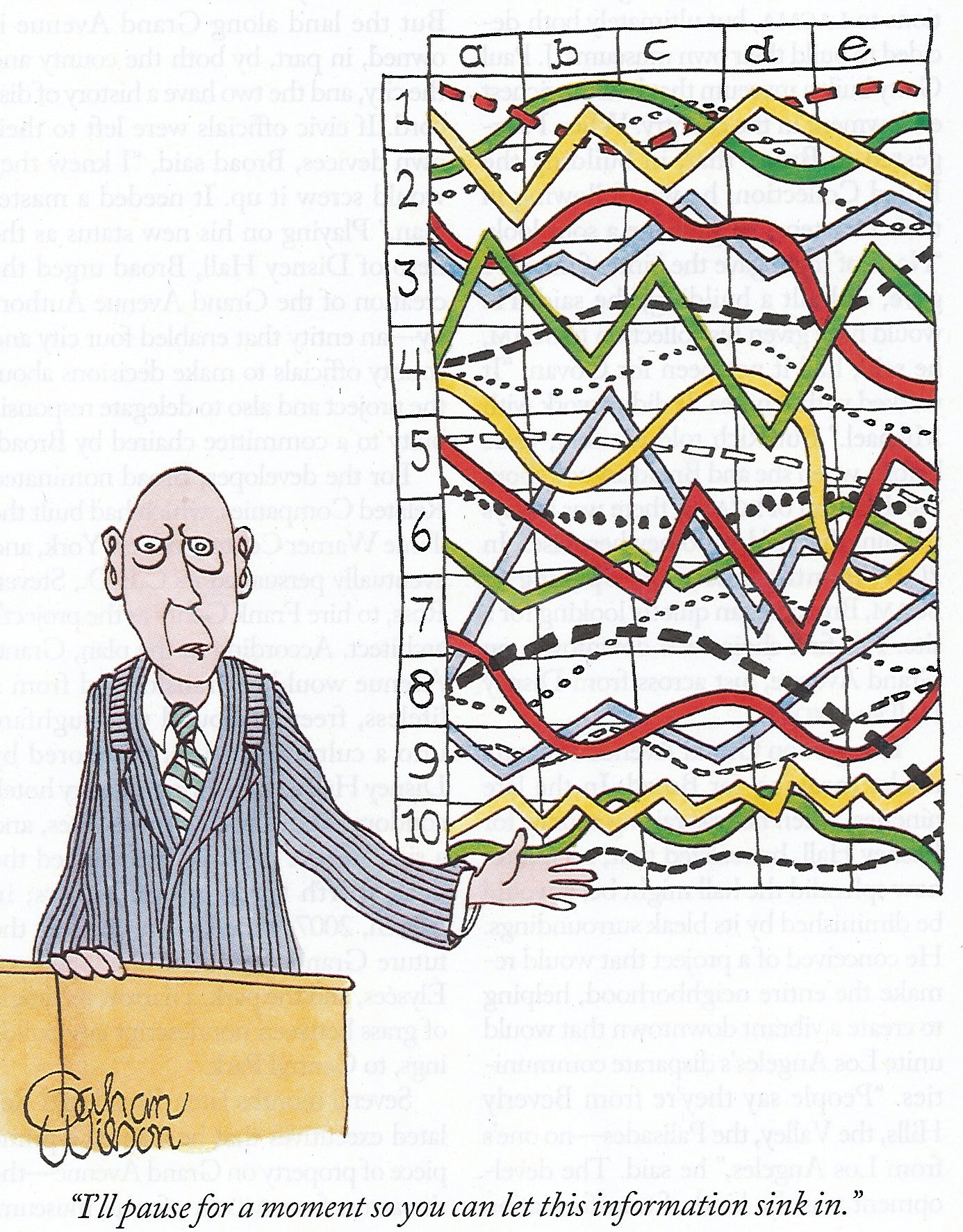 “I’ll pause for a moment so you can let this information sink in.”
27
Proposal Evaluation process
Followed process described in RFP §9 
Evaluation Teams
Included 16 subject-area specialists
11 different functional areas, including 3 different Bureaus
Over 400 years of combined experience [eval. team] + more on support staff
Management and Consultant review
Equal, Unbiased Assessment of all proposals
28
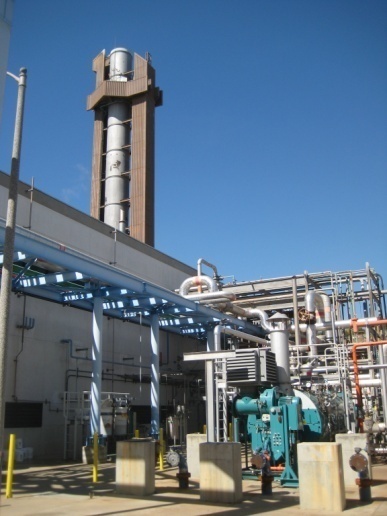 Evaluation criteriaRFP Section 9
Technical
Teaming Experience & Financing
Terms & Conditions
Technology
Project Implementation
Project Operation
Financial
20-year “net present value” analysis
RFP Defines “Best Value”
29
DGUP Motivation (Best Interests of the City)
Constraints:
schedule dictated by external circumstances
limited available funding
possible lack of specialized technical expertise
BUREAU decided DBOOT would serve the best interests to realize:
Significantly lower operational costs for steam and electricity for HTP compared to no project,
Improved beneficial use of a renewable energy source compared to current use, and
Lower emissions associated with digester gas flaring as compared to no project.
Shifts substantial technical and financial RISK to Contractor by tying payments to performance requirements . . . . . But

Later had to change ownership to address external requirements . . . . . . . . But this ultimately proved beneficial
30
HTP Digester Gas Utilization ProjectPurpose of Project
Develop the best beneficial use of digester gas generated at HTP to meet its energy needs by January 2015, considering:  
Financing
Demolition
Design
Construction
Operation  (as integrated into HTP)
31